OSOBY S POSTIŽENÍM V UMĚNÍ
MODELKY S DOWNOVÝM SYNDROMEM

Anna Poláčková
322282
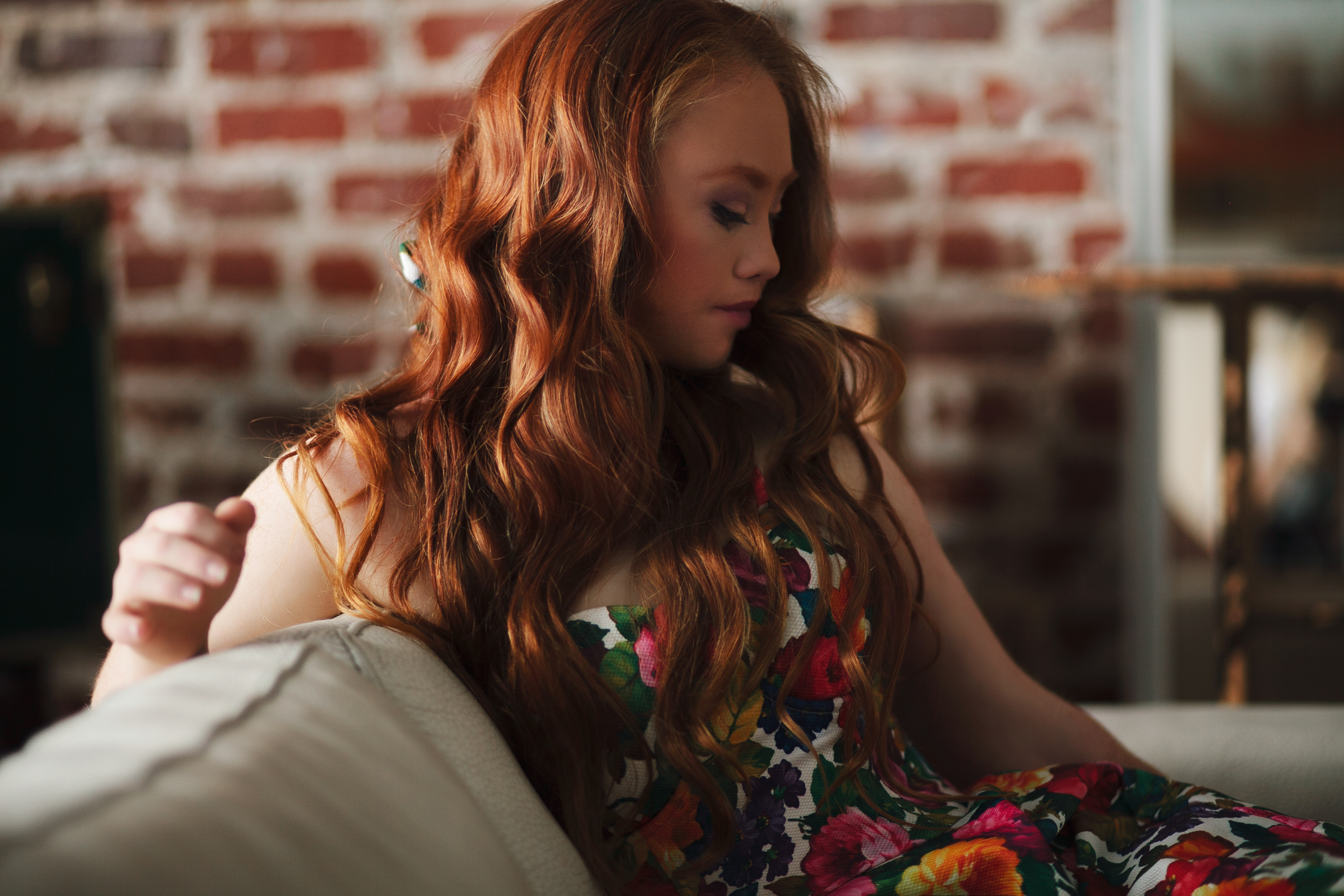 Modeling a dokonalost
Co nebo konkrétně koho si představíme, když se řekne modelka?

 Představíme si krásné dívky, hubené, vysoké, které fotí fotografie na titulní strany časopisů, chodí na módních přehlídkách.
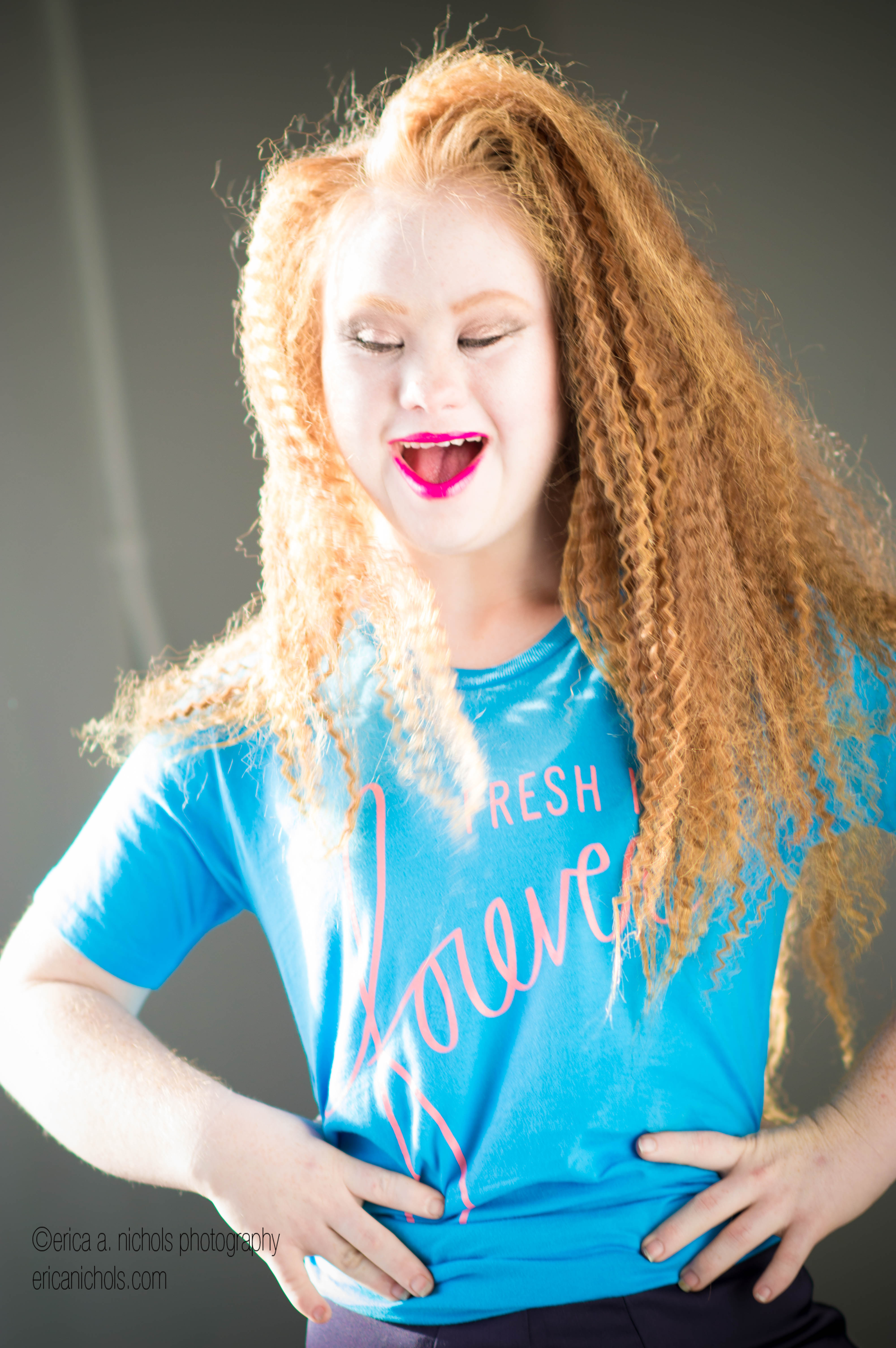 Změna v modelingu
V posledních letech se začaly objevovat i jiné modelky a modelové.
 
Například albíni nebo modelky s nejrůznějším postižením. 

Na molu se vedle „běžných“ modelek představily třeba Shaholly Ayersová, které amputovali pravou ruku, nebo Leslie Irby na vozíčku nebo také modelky s Downovým syndromem.
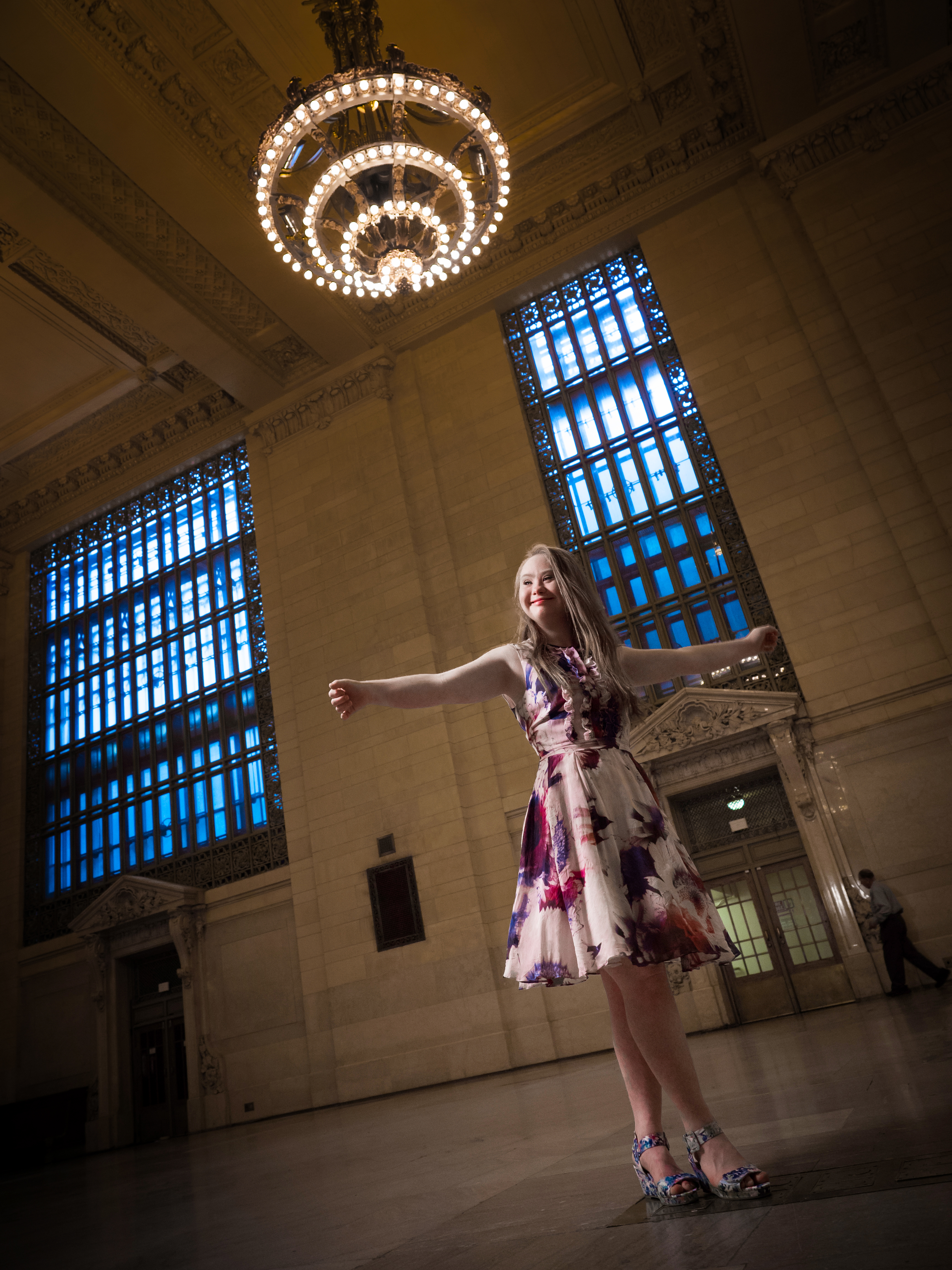 Proč je Downův syndrom stále velkou neznámou?
Chybí informovanost a zkušenosti.
Téma Downova syndromu je stále společenské tabu.
Lidé mají strach z neznámého.
Od separace k inkluze.
Formování hodnot a postojů.
Madeline Stuart
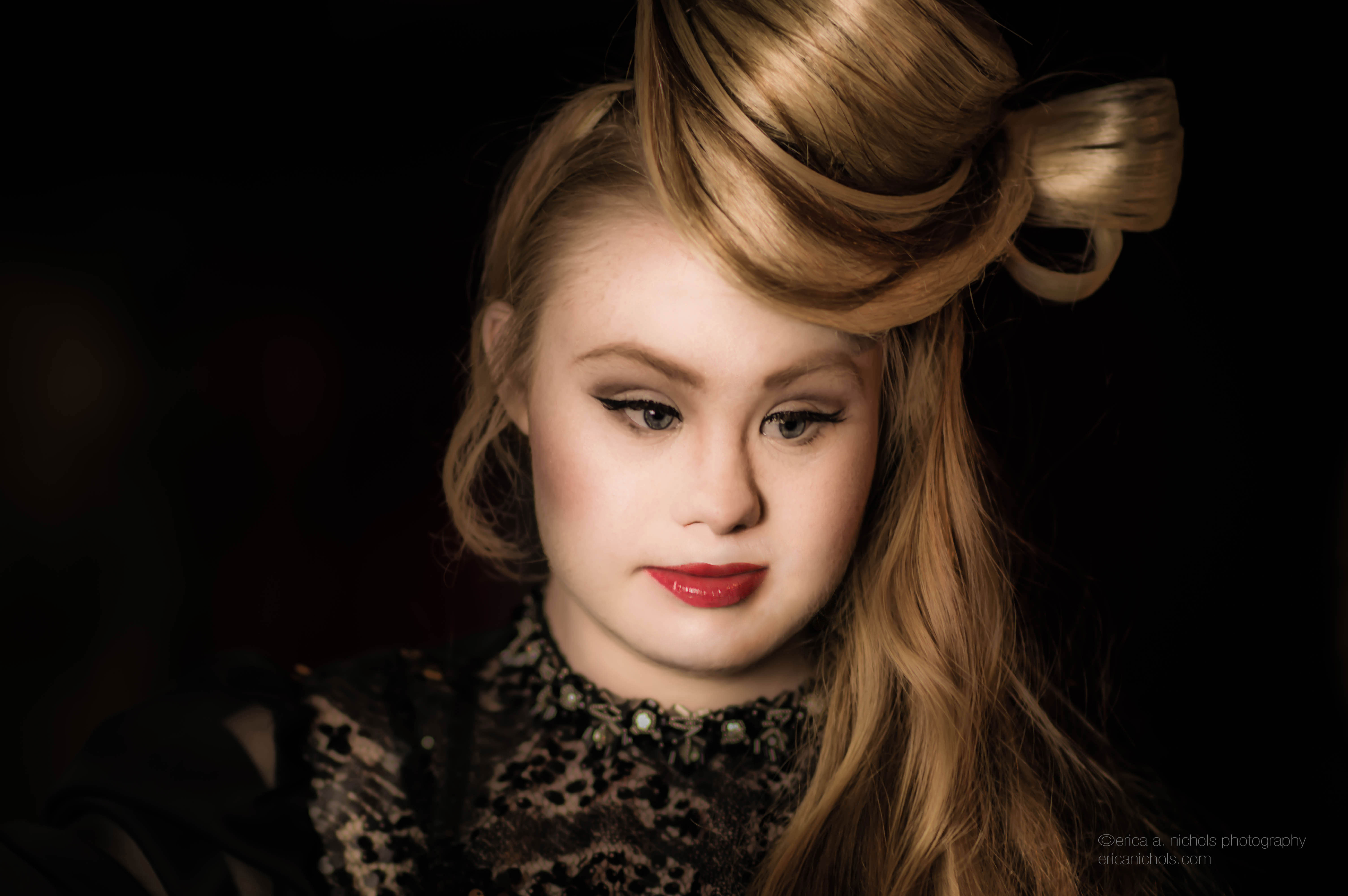 Modelka, která je celosvětovým fenoménem.
První profesionální modelka s Downovým syndromem.
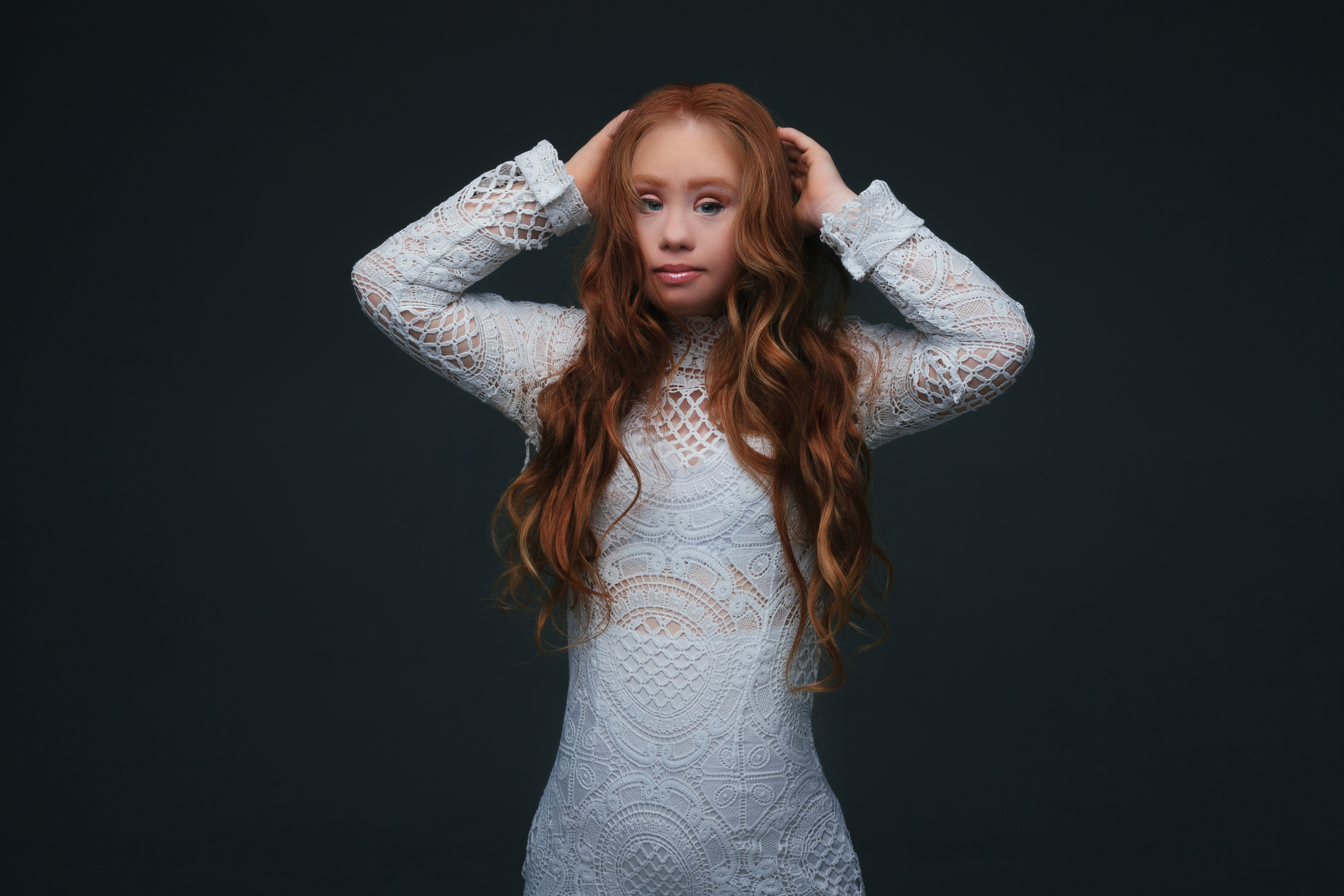 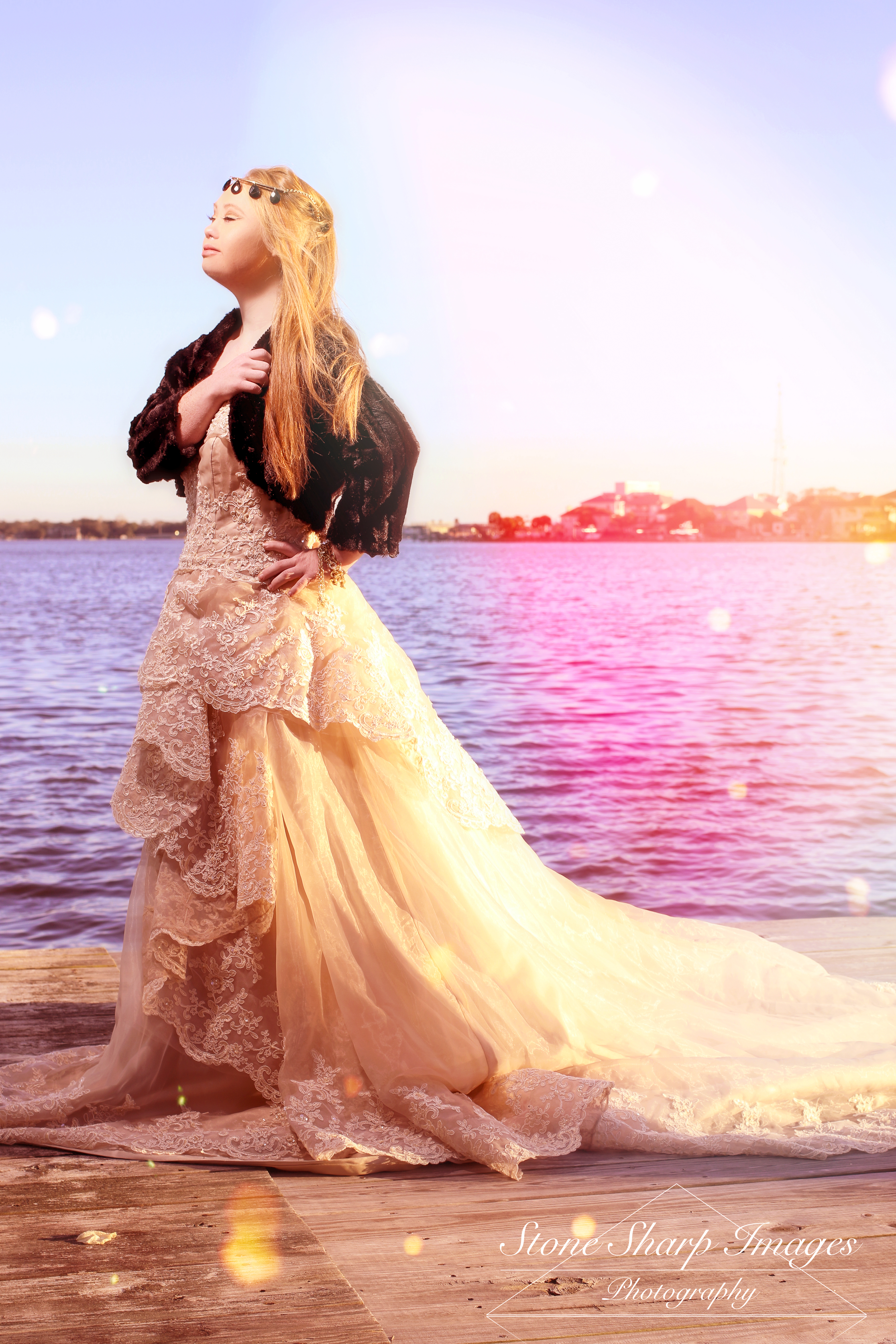 Profesionální modelka Madeline Stuart
https://youtu.be/Wq_vb-d9N30

https://www.youtube.com/watch?v=6OQu5S3ynfg

http://www.madelinestuartmodel.com/
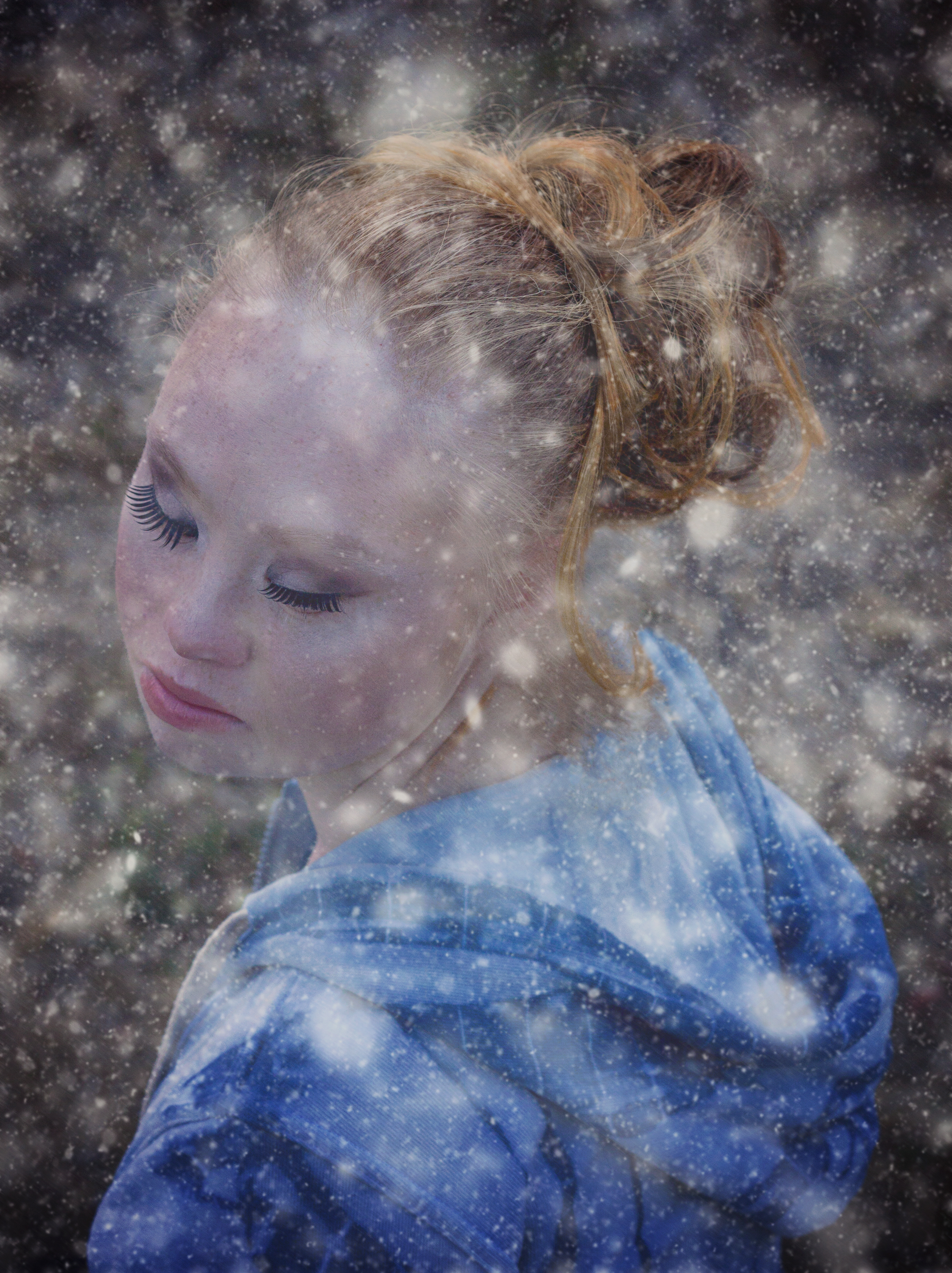 Doporučení
Akceptace jedince s postižením a větší informovanost.
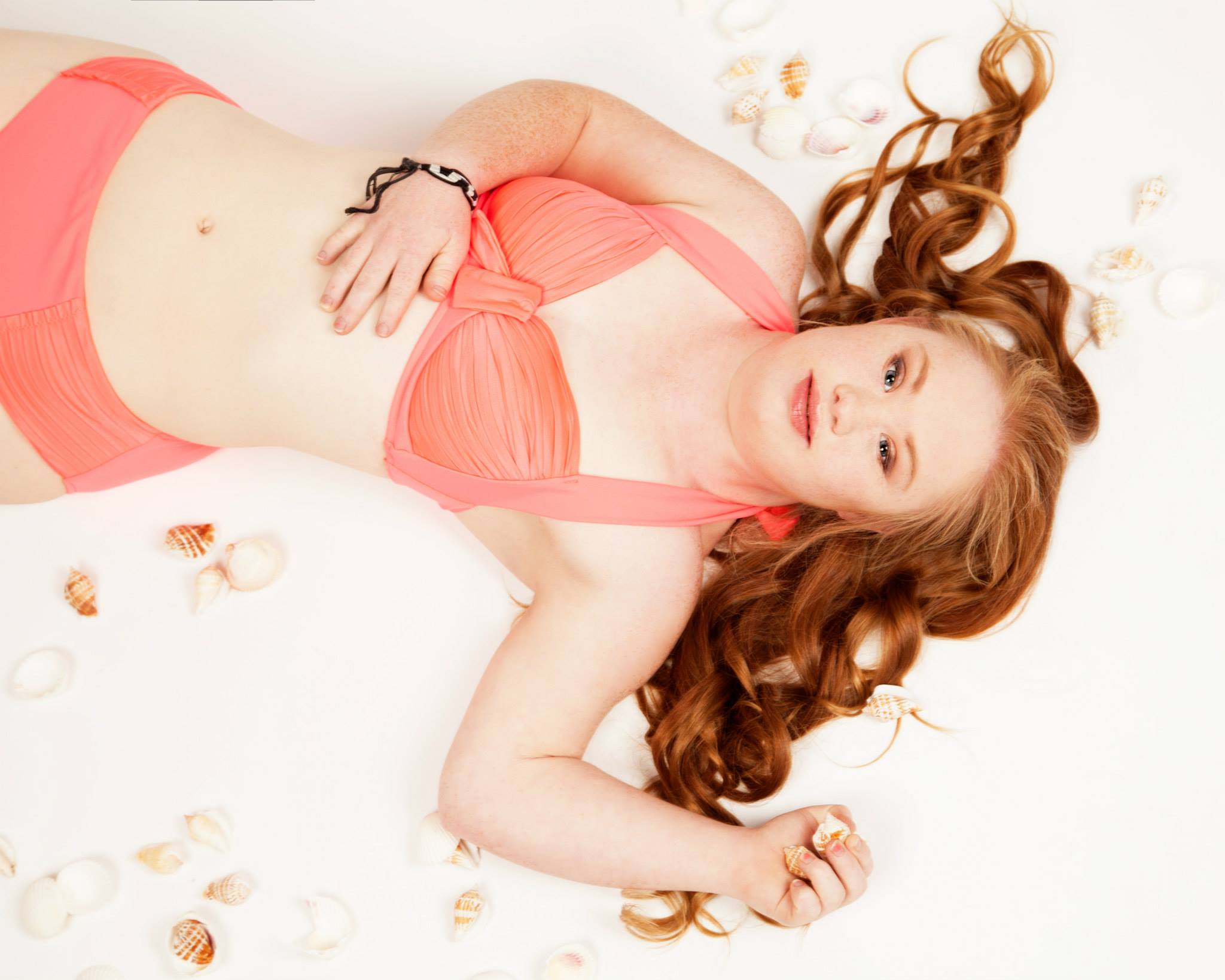